13/07/2011
Percentages
%
%
Calculating percentages using a calculator (level 5)
Extension – calculating percentage increase and decrease (level 6)
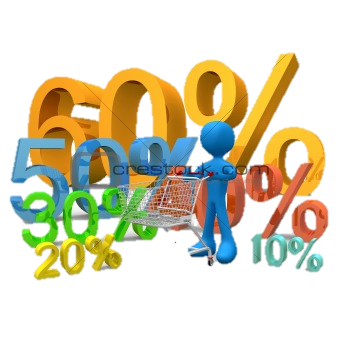 144

32

28.8

31.68

66

62.5
36% of 400 = 

40% of 80 = 

12% of 240 = 

36% of 88 = 

100% of 66 = 

125% of 50 =
Arrange the following values from lowest to highest
28% of 400
2% of 280
33% of 30
70% of 28
Arrange the following values from lowest to highest
2% of 280 = 5.6
33% of 30 = 9.9
70% of 28 = 19.6
28% of 400 = 112
Homework
Complete worksheet on percentages (level 5-6)
Homework (due in ________)
Name:________________

Calculate the following percentages:
(give your answer to 2 dp)

28% of 70

33% of 12

25% of 40

55% of 80

99% of 200

120% of 50

Calculating the value of the following arrange 
them in order of size from lowest to highest.
75% of 180
70% of 170
80% of 175
82% of 160
Homework (due in _________)
Name:________________

Calculate the following percentages:
(give your answer to 2 dp)

28% of 70

33% of 12

25% of 40

55% of 80

99% of 200

120% of 50

Calculating the value of the following arrange 
them in order of size from lowest to highest.
75% of 180
70% of 170
80% of 175
82% of 160